Planning for a Learning Network Among Los Angeles Medical Respite Payors and Providers
Presented By:
Kelly Bruno, National Health Foundation
Pamela Mokler, Pamela Mokler and Associates
August 2021
Funding Provided by California Health Care Foundation
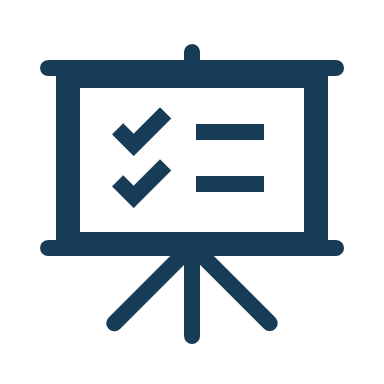 AGENDA
Welcome and Intros						
Project Purpose and Key Stakeholders				
Results									
Next Steps								
Questions and Comments: we want your feedback!
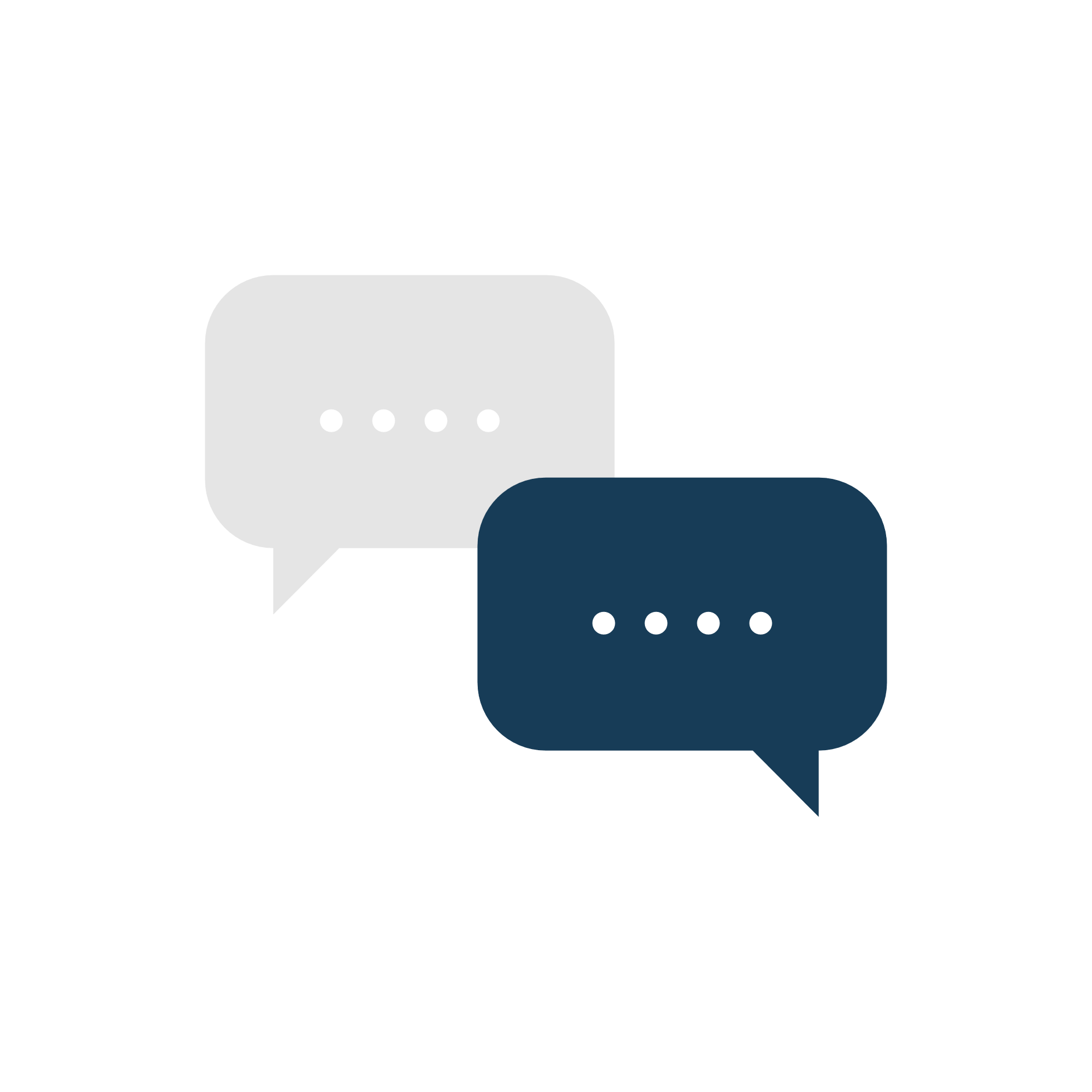 WELCOME
Please type in the chat your name and the organization that you are representing today.

A few technical notes.

Welcome from:Michelle Schneidermann, MDDirector of Advancing People-Centered CareCalifornia Health Care Foundation
PROJECT PURPOSE
Recuperative Care also known as Medical Respite will officially become a Medi-Cal In Lieu of Service (ILOS) effective January 1, 2022

There are several Medical Respite providers in the greater Los Angeles County that are interested in exploring how to best partner with Medi-Cal payors. 
A Los Angeles Medical Respite Payor/Provider Learning Network could bring together groups to discuss partnership issues such as contracting, reporting, data sharing, outcomes measures and general communications – and ideally find ways to improve the partnership experience. 

This project collected data from payors and providers to help create a plan for that learning community. 

What follows are the results and potential next steps.
Health Plans
KEY STAKEHOLDERS
LA Care
HealthNet
Anthem Blue Cross
Blue Shield Promise
Kaiser Permanente
Molina
Medical Respite
A Brighter Day
Blue Manor
Golden State
HOLA
Horizon
Illumination Foundation
Serenity
JWCH Institute
Hospitals
Cedars Sinai
Common Spirit/Dignity
Providence St. Joseph
UCLA Health System
Others
LA DHS
LAHSA
Brilliant Corners
California Community Foundation
UniHealth Foundation
National Health Care for the Homeless Council
Ranking Quality Measures
PRIMARY CONCERNS: Managed Care Plans & Hospitals
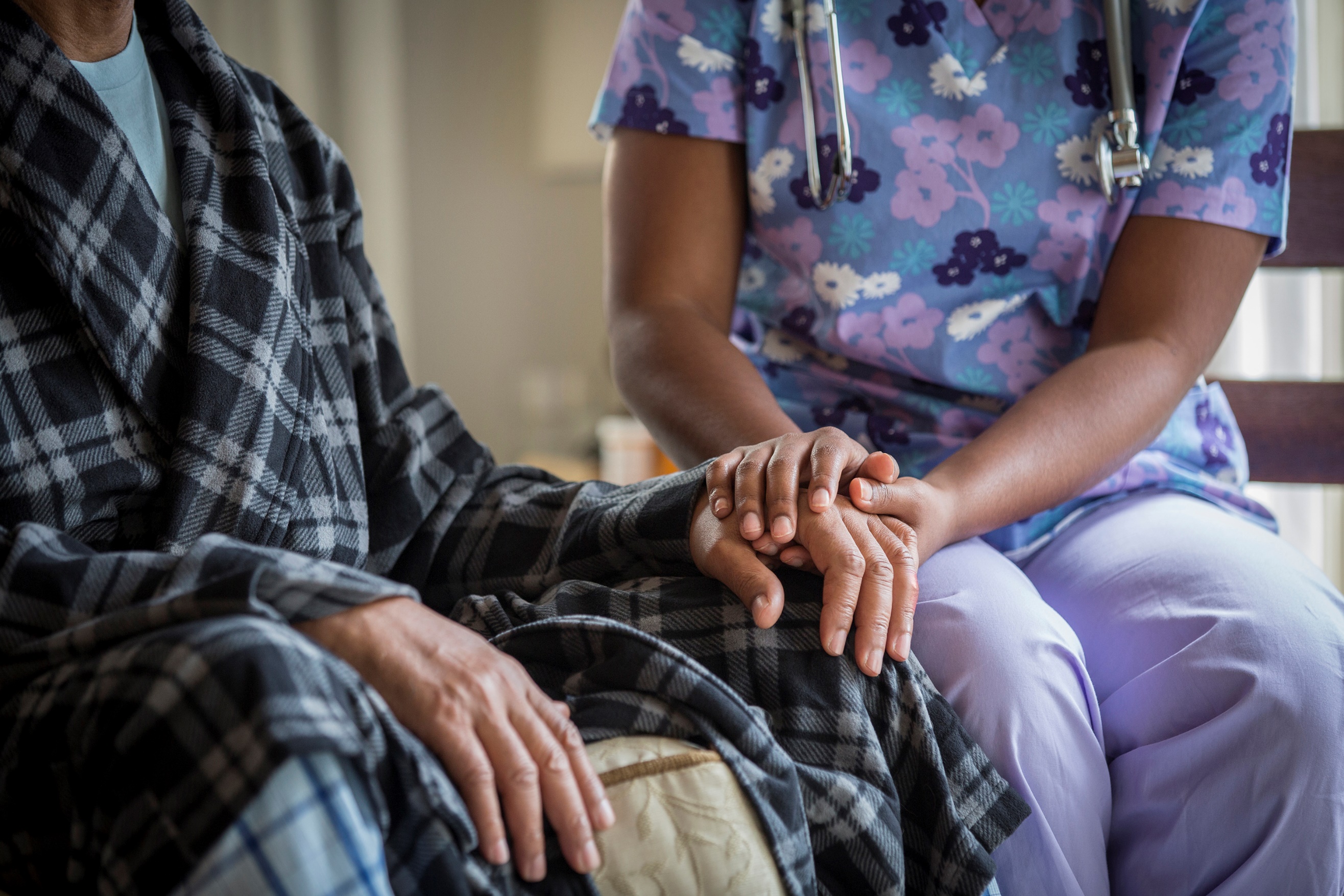 Provision of Services
Eligibility Criteria
Mental Health 
Length-of-Stay
Housing
Training
Rates
Potential Cost-Shifting between Hospitals and Medi-Cal Managed Care Plans
Delegation & Division of Financial Responsibility (DOFR) 
Transition of the Whole Person Care Pilot
Reporting
Technology
PRIMARY CONCERNS: Medical Respite Providers
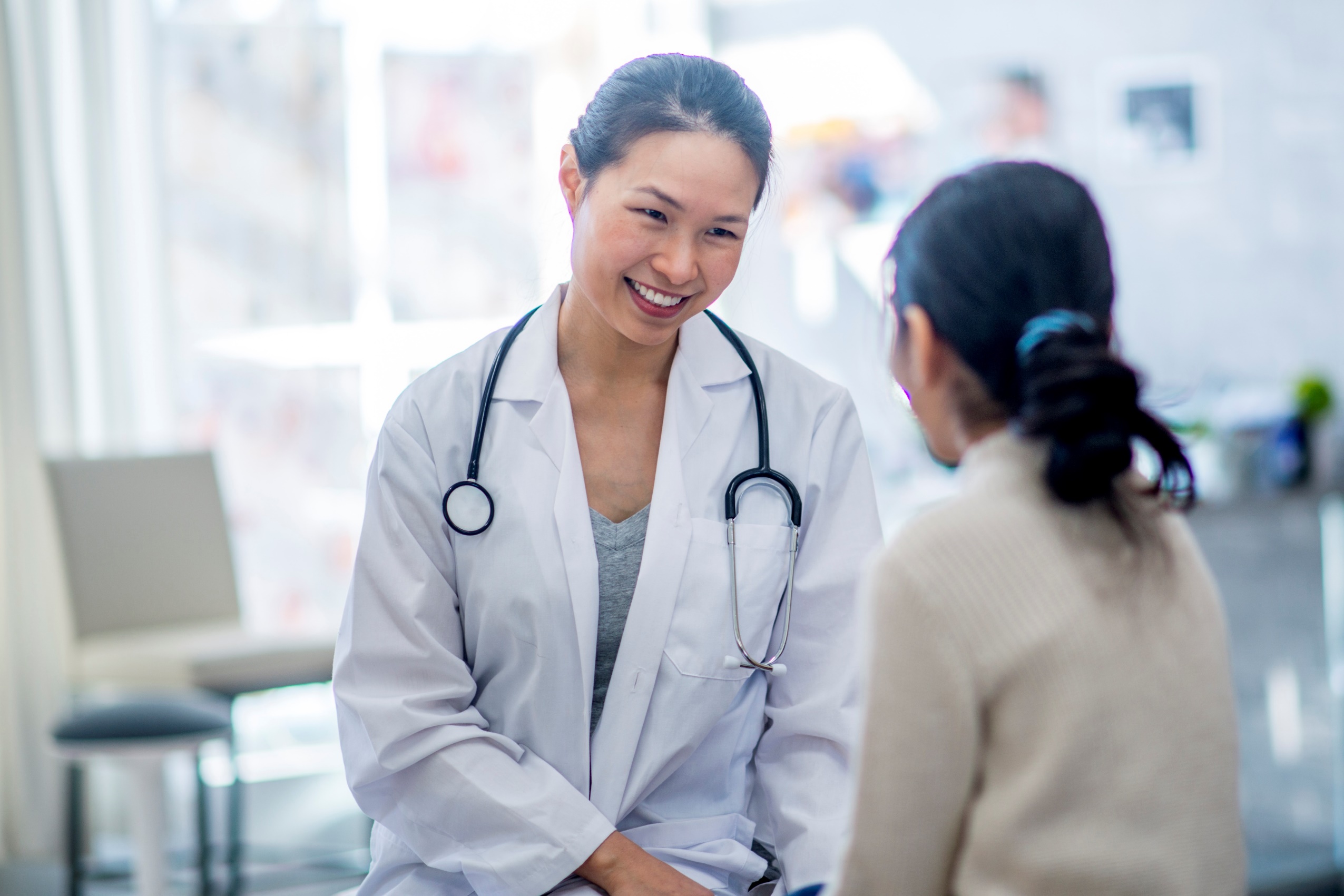 Licensing & Monitoring of Quality-of-Care Standards
Contracting
Eligibility Criteria
Rates
Authorization of Length-of-Stay
Payments – Claims Submissions
Technology – Data Reporting
Quality Monitoring & Oversight
Obtaining Authorizations & Concerns about Cost-Shifting
NEXT STEPS
Designing the Scope of Work and Tangible Outcomes
Based on what we heard this network would initially focus on:

Contracting, Billing and Authorizations

Operations

Documentation

Benefits to Payors AND Providers
NEXT STEPS
Network 
Phase 1: Establishing Consistent Expectations
Phase 2: Bringing New Providers Into the Fold and Ongoing Technical Assistance

Solicit volunteers for the Advisory Committee (email Danielle Cameron dcameron@nhfca.org if you are interested).

Kick-Off meeting to be held this fall.

Not nice; necessary = actively fundraising for this effort.
QUESTIONS & COMMENTS
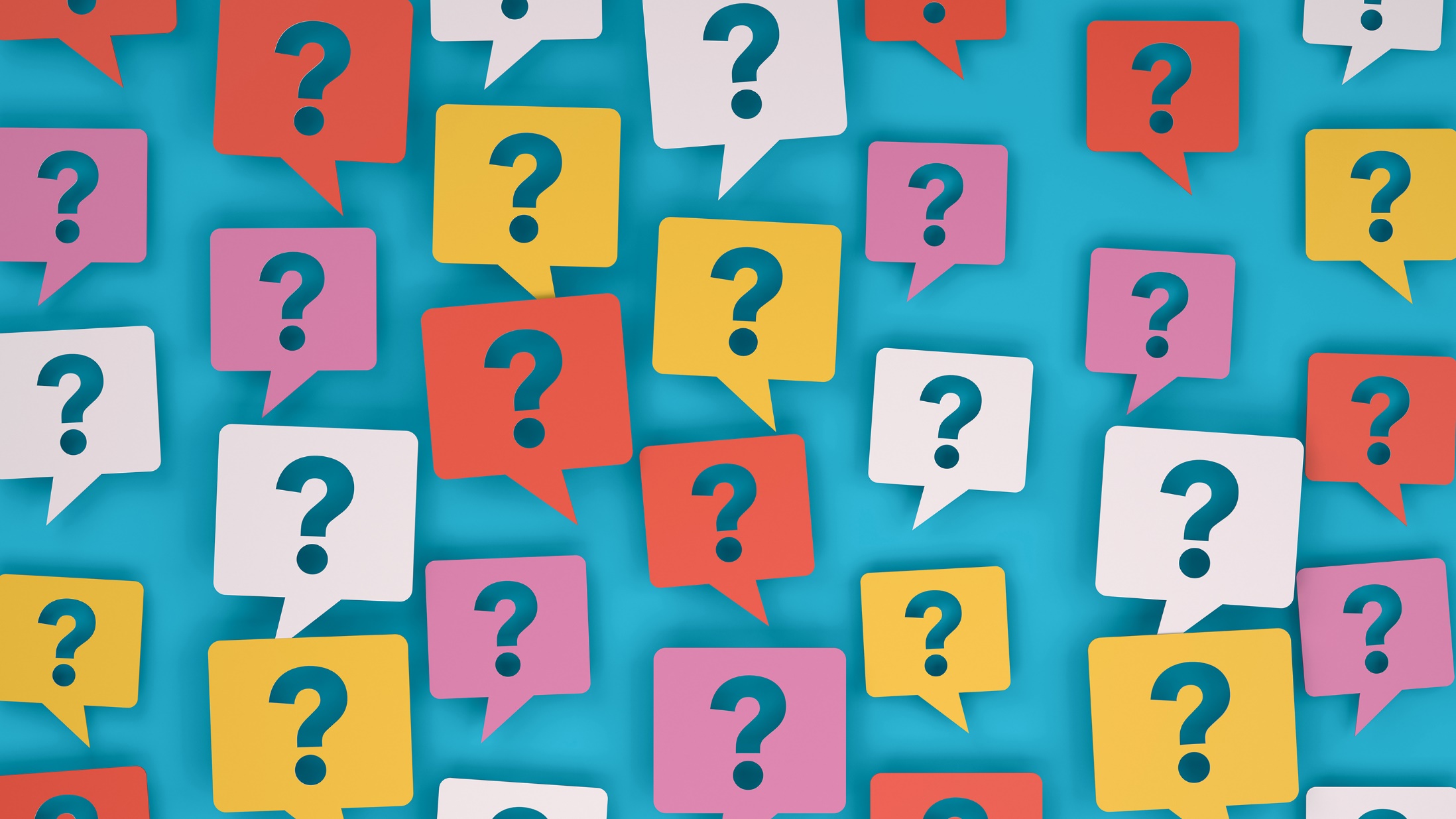 CONTACT
Kelly Bruno  President & CEO
National Health Foundation  kbruno@nhfca.org
Pamela Mokler
President 
Pamela Mokler and Associates
pmokler22@gmail.com